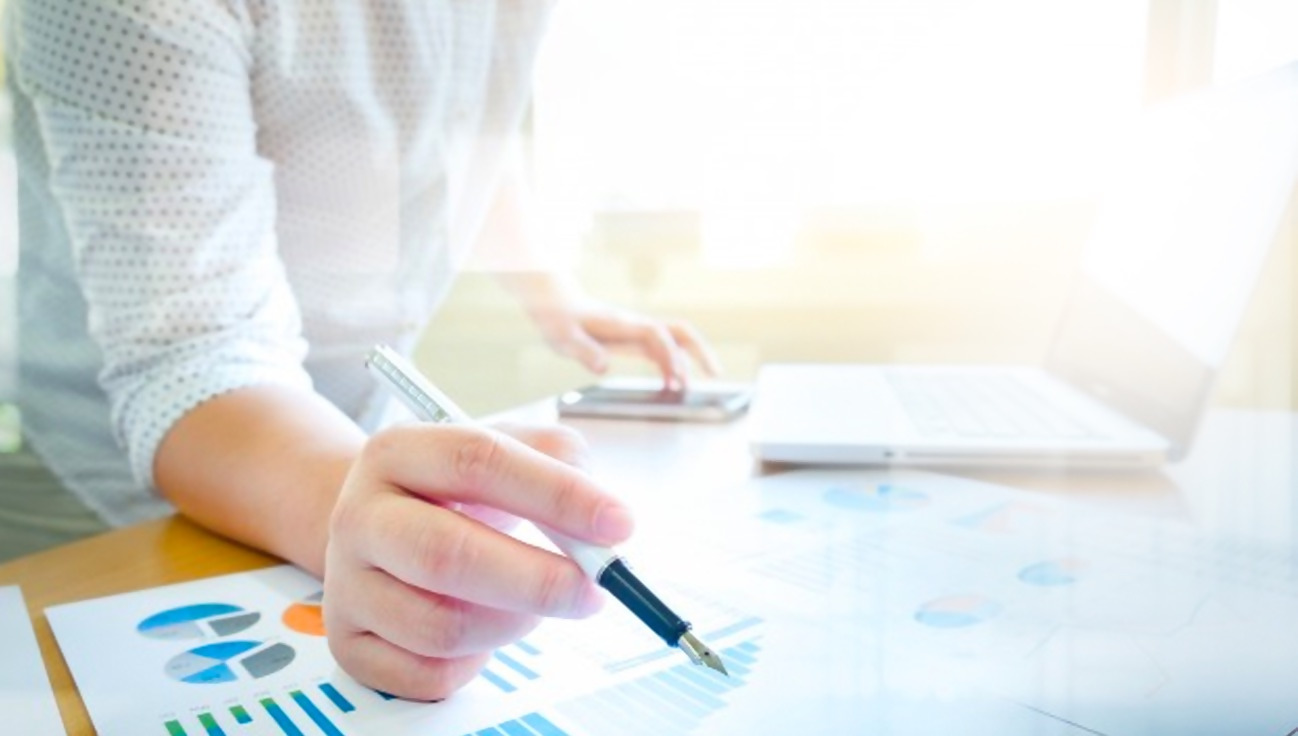 Choosing theright softwarein market research
With Phil Hearn and Charlotte Hearn
Tuesday 25th June 2019
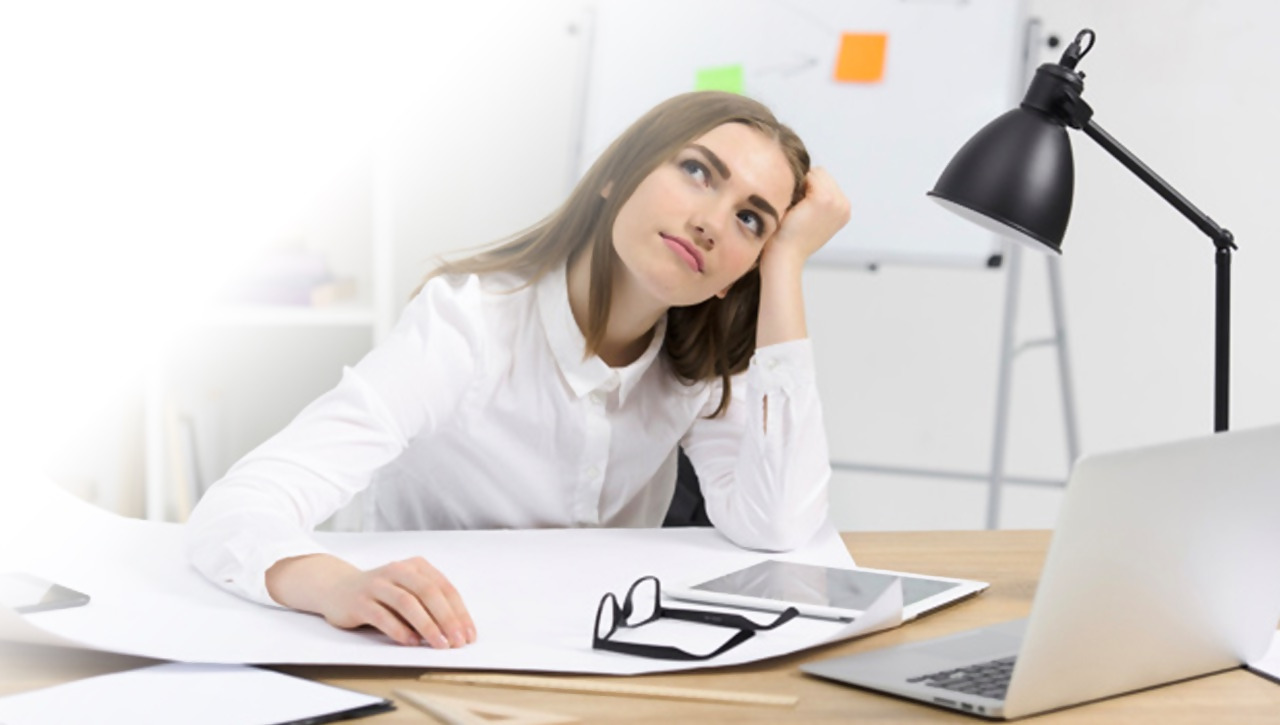 Why I think I can be objective
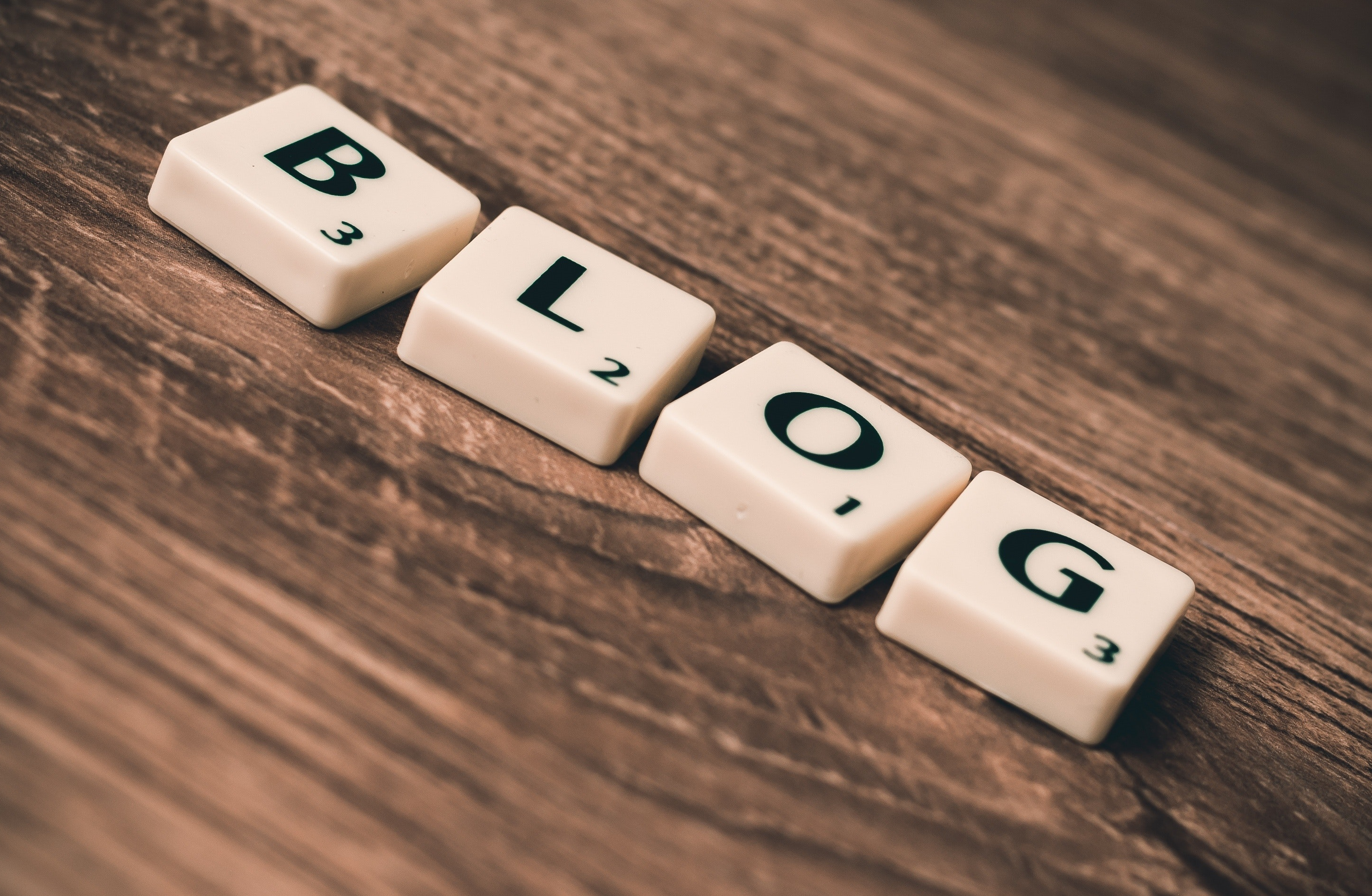 www.mrdcsoftware.com/blog
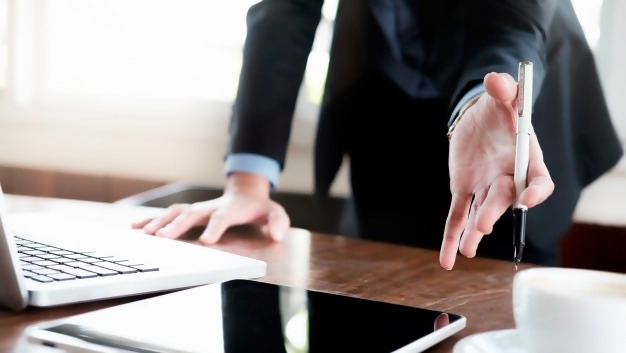 Purpose of this webinar
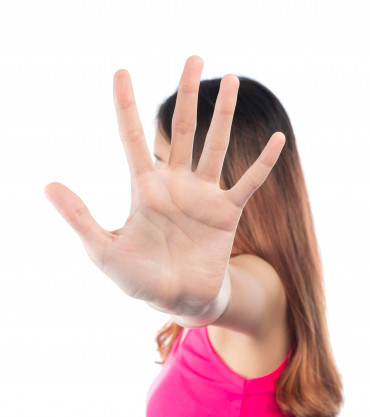 Let’s get our software products 
out of the way first
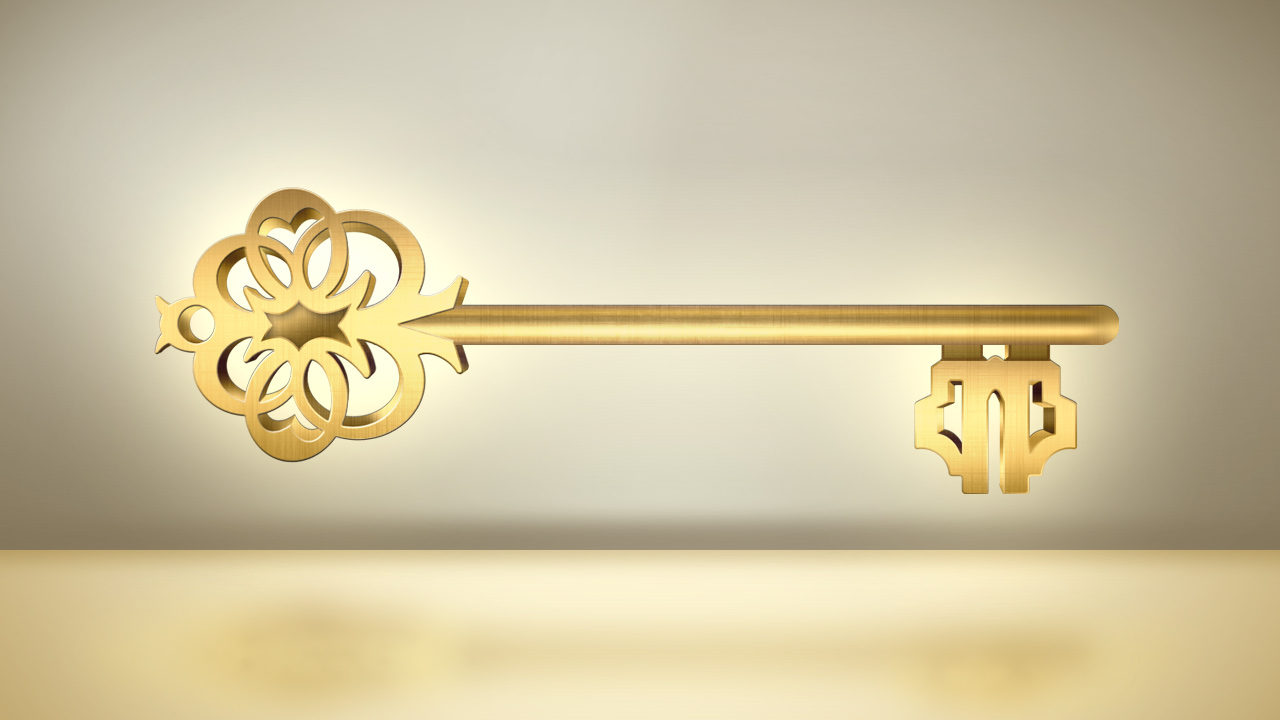 The 14 key decision drivers
Before we start: dealing with recommendation
Before we start: dealing with the market leaders
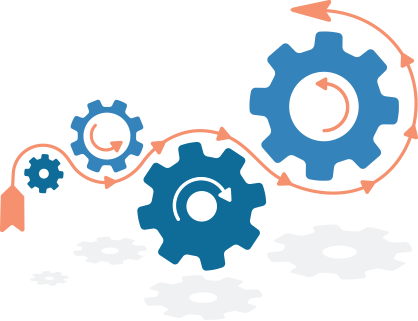 Functionality
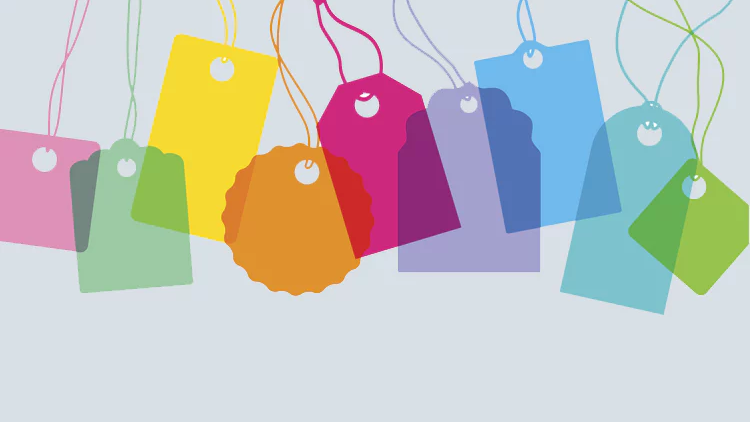 P R I C E
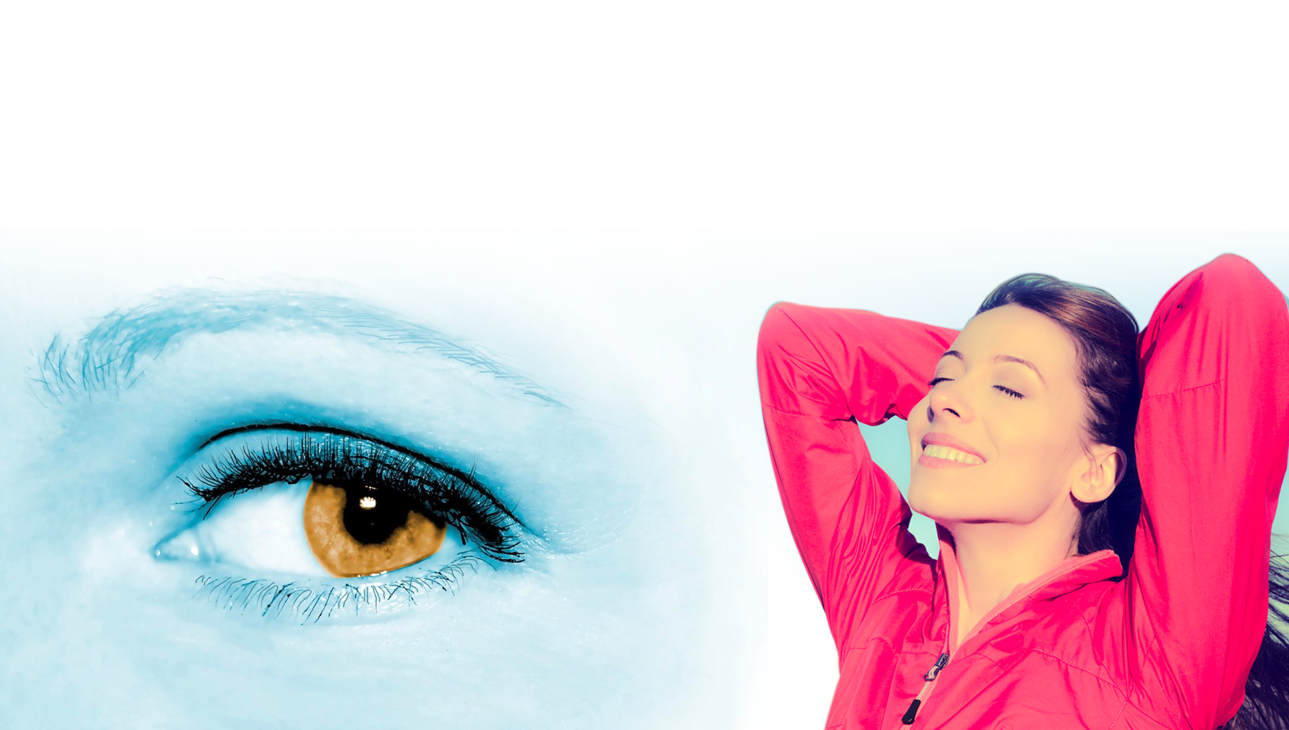 Look and Feel
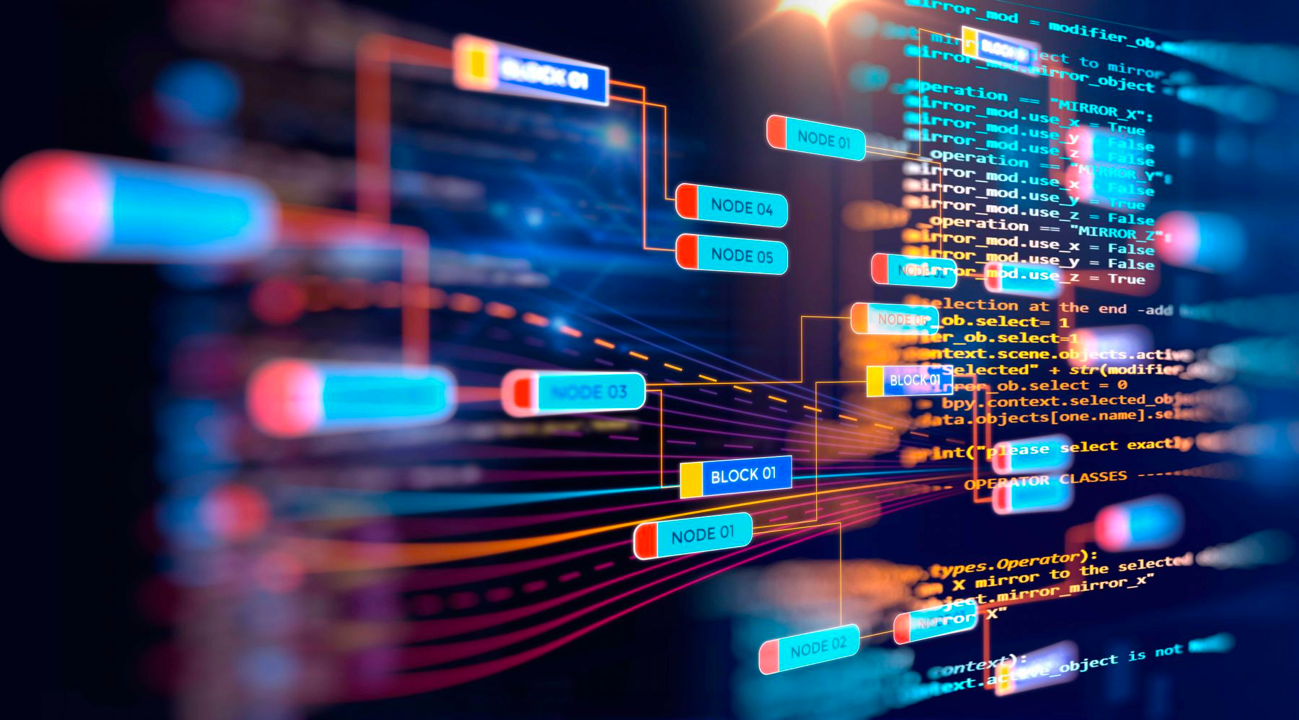 Data compatibility
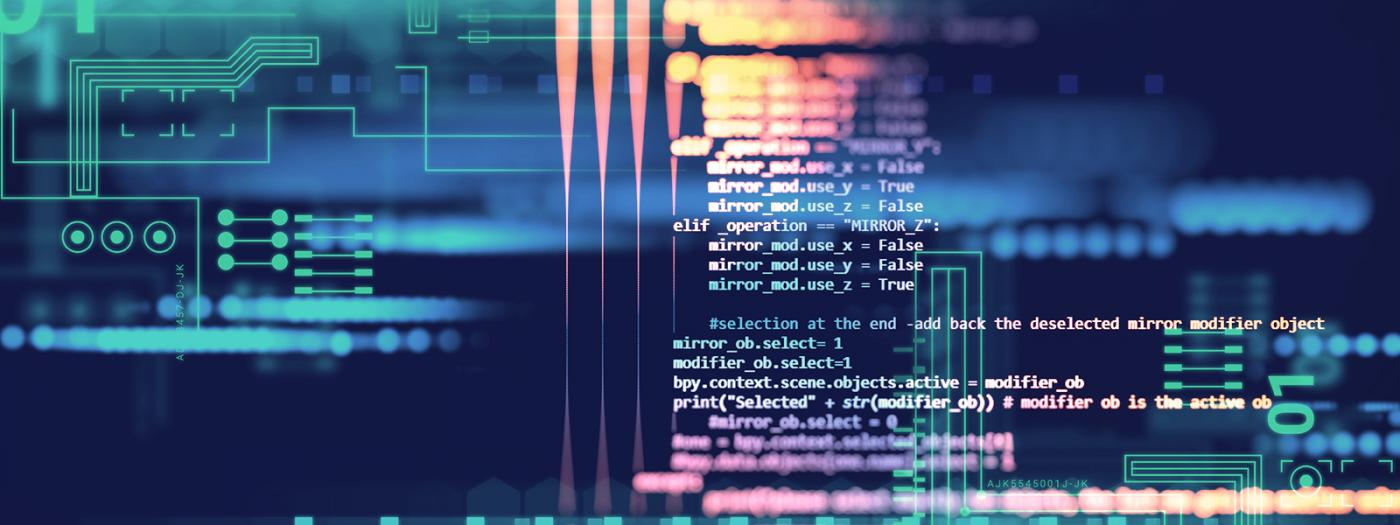 Scripting vs GUI 
(menu-driven software)
Your needs – fixed or uncertain
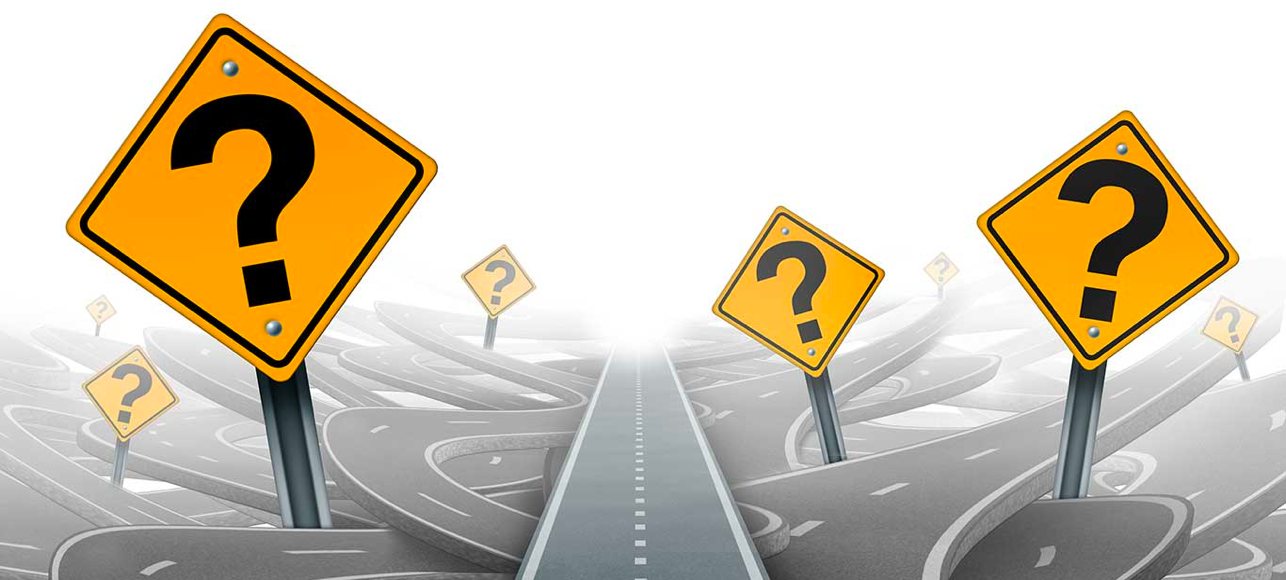 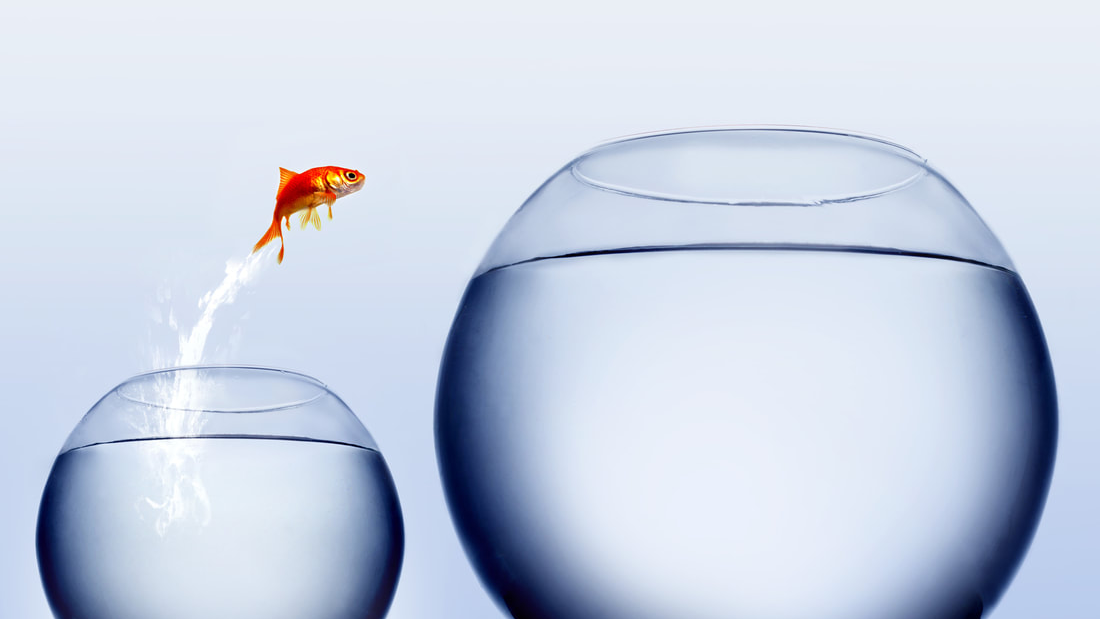 Upgrade Path
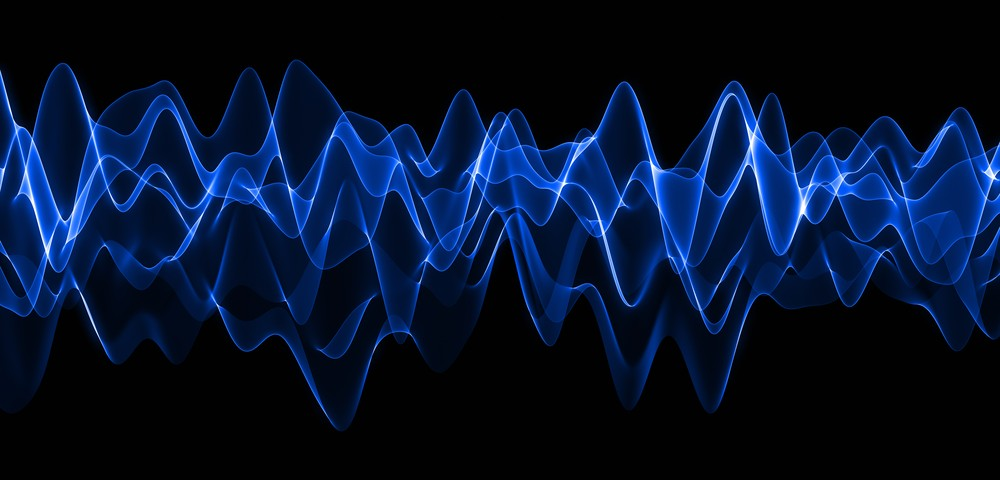 Frequency of Use
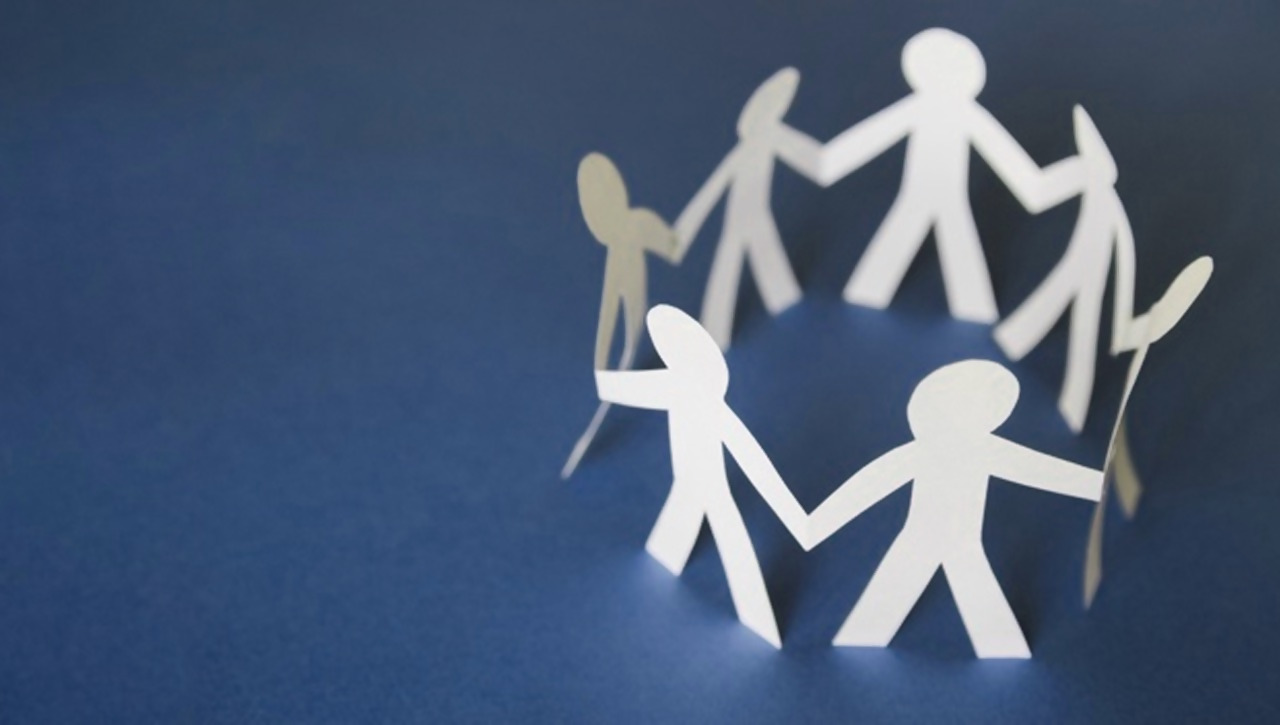 Human Support
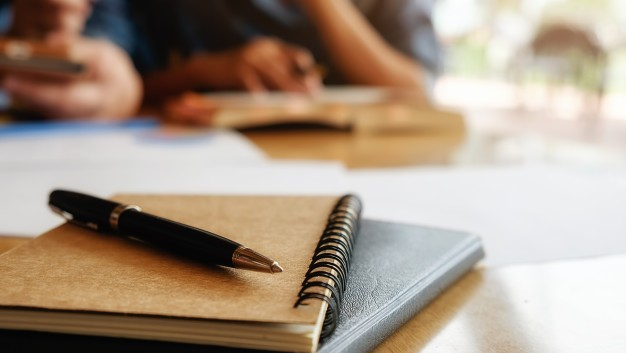 Support materials
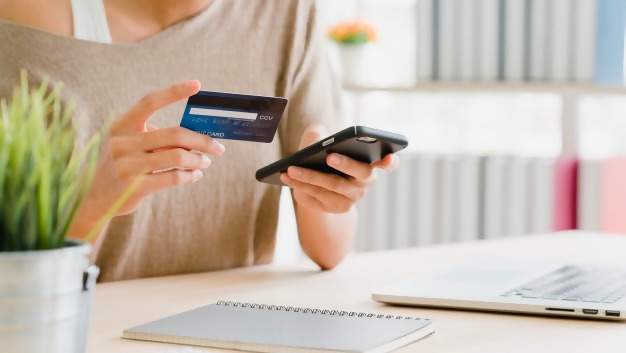 Are you a typical customer?
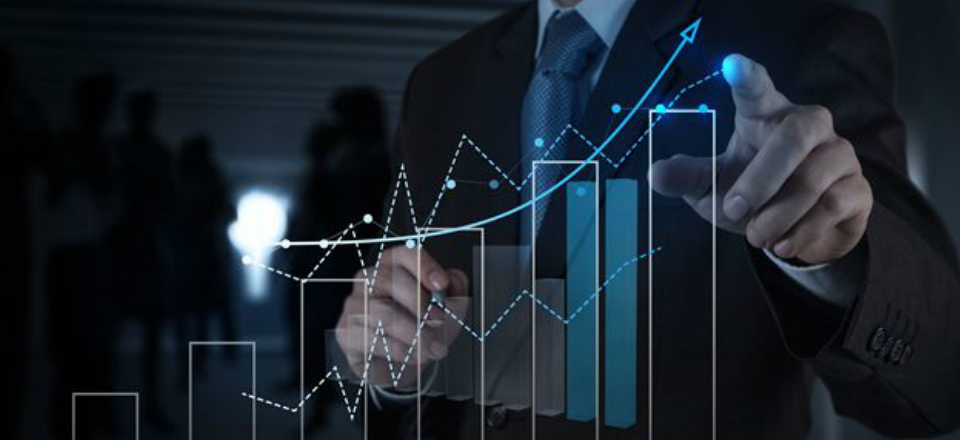 Long term productivity
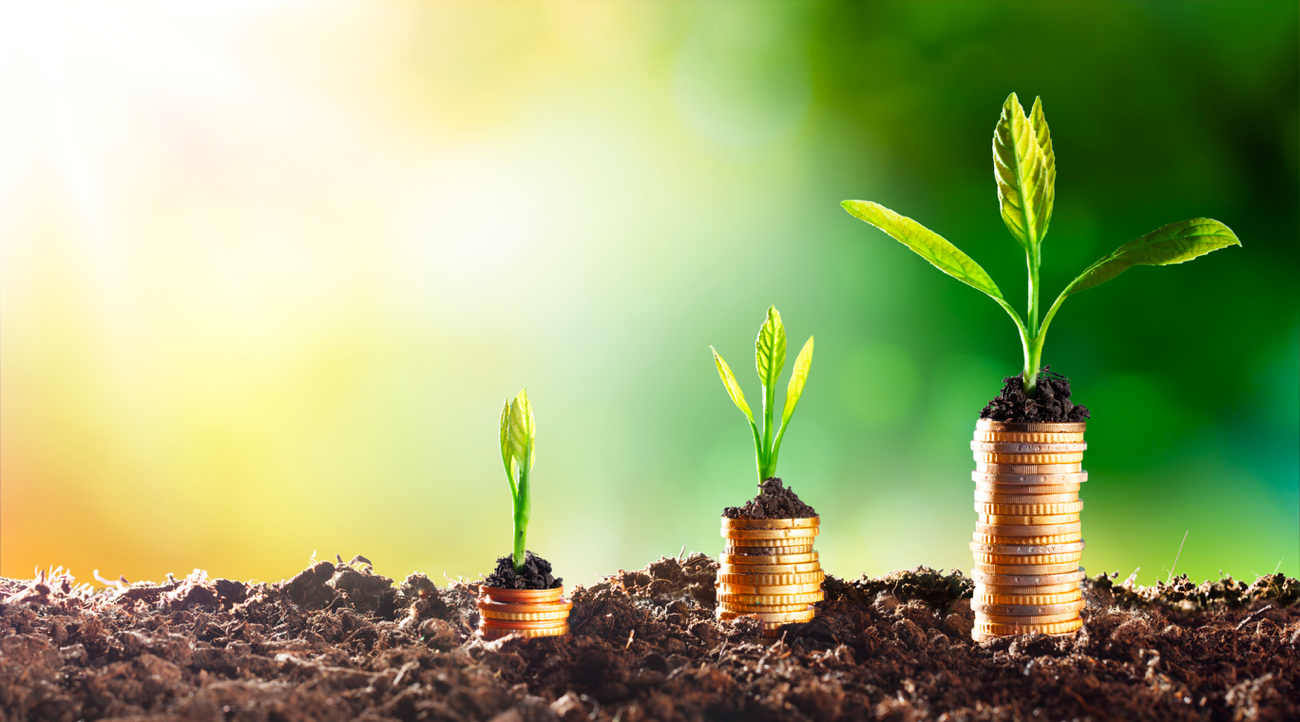 Value
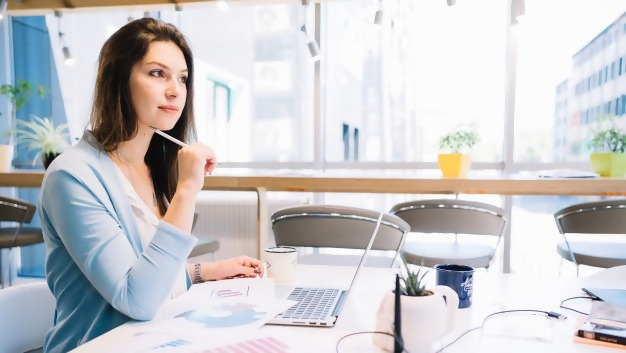 Does it feel right?
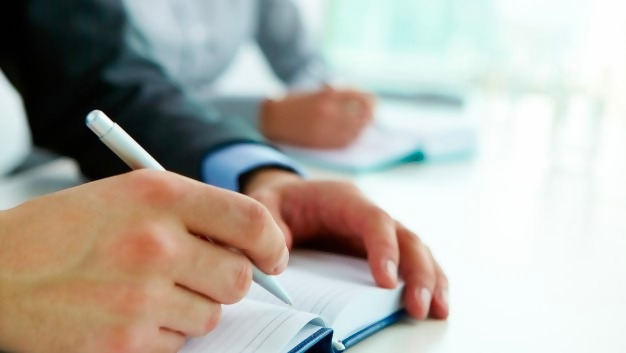 Summary
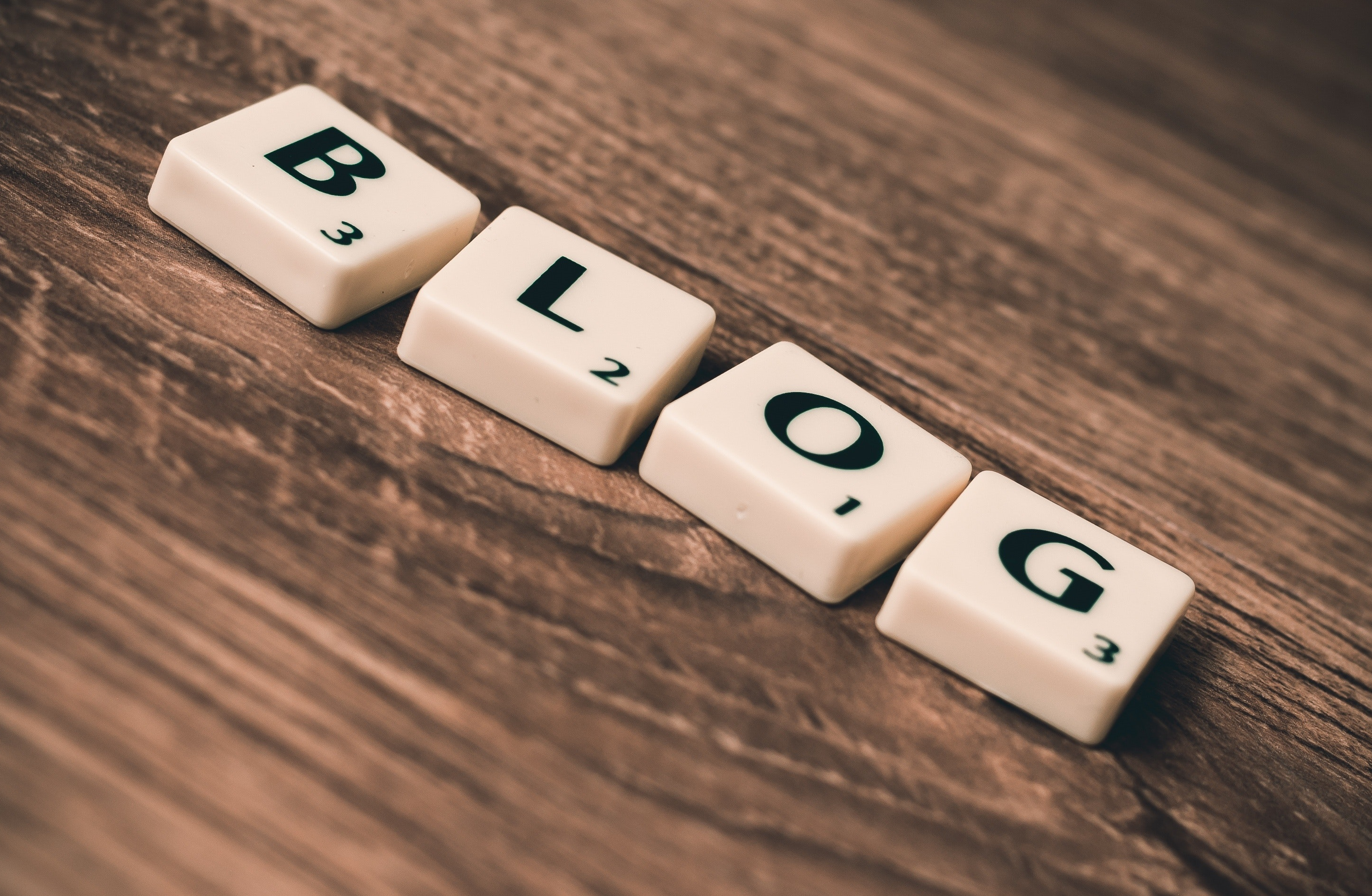 www.mrdcsoftware.com/blog